Fig. 1 LPI, MLI, and All Public Acts, 1789–2004.
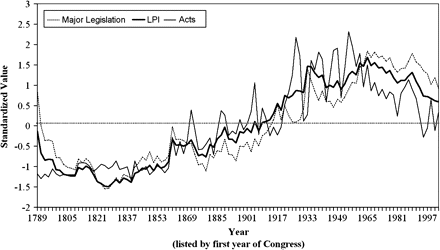 Polit Anal, Volume 16, Issue 3, Summer 2008, Pages 303–323, https://doi.org/10.1093/pan/mpm035
The content of this slide may be subject to copyright: please see the slide notes for details.
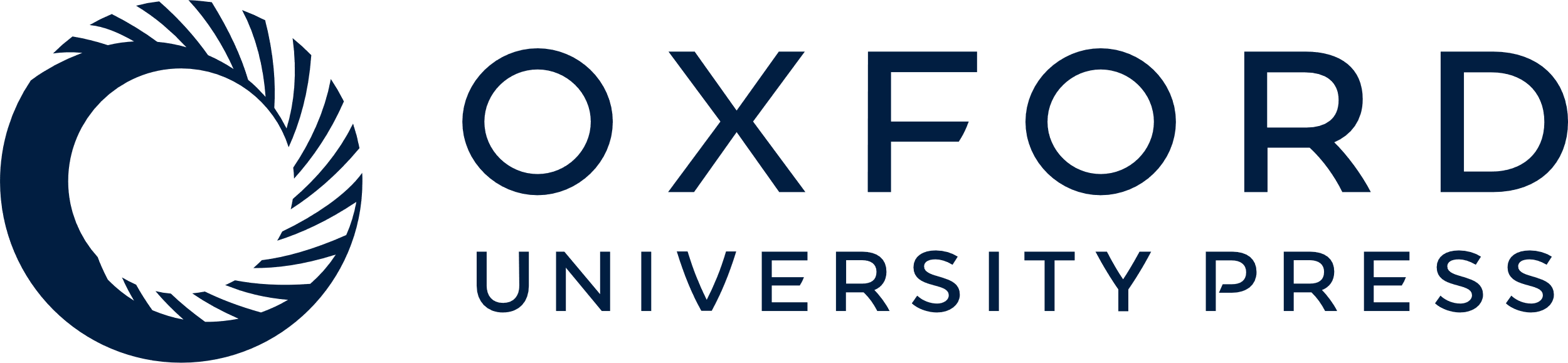 [Speaker Notes: Fig. 1 LPI, MLI, and All Public Acts, 1789–2004.


Unless provided in the caption above, the following copyright applies to the content of this slide: © The Author 2008. Published by Oxford University Press on behalf of the Society for Political Methodology. All rights reserved. For Permissions, please email: journals.permissions@oxfordjournals.org]
Fig. 2 Constituent indicators and the LPI (dark line is the LPI).
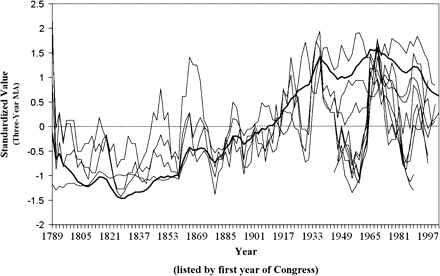 Polit Anal, Volume 16, Issue 3, Summer 2008, Pages 303–323, https://doi.org/10.1093/pan/mpm035
The content of this slide may be subject to copyright: please see the slide notes for details.
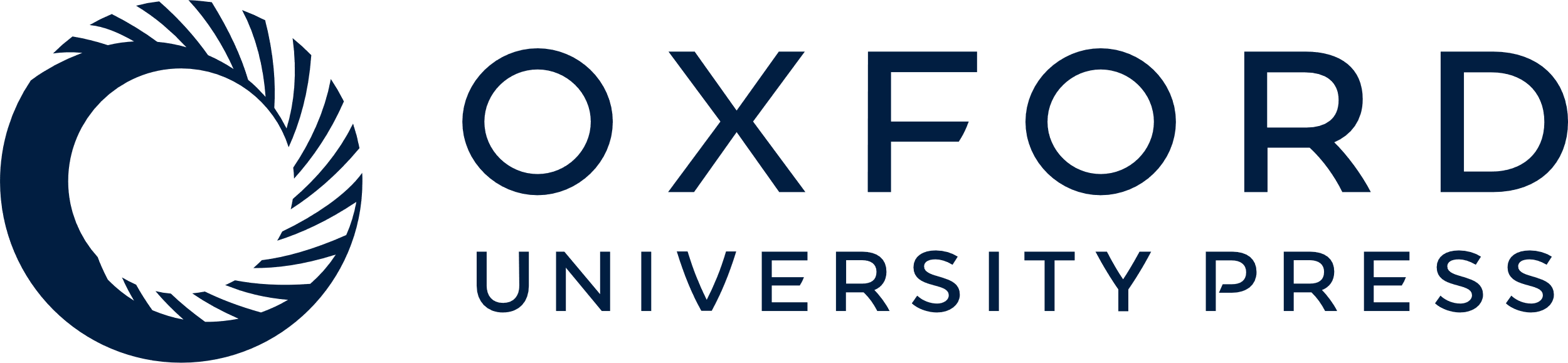 [Speaker Notes: Fig. 2 Constituent indicators and the LPI (dark line is the LPI).


Unless provided in the caption above, the following copyright applies to the content of this slide: © The Author 2008. Published by Oxford University Press on behalf of the Society for Political Methodology. All rights reserved. For Permissions, please email: journals.permissions@oxfordjournals.org]
Fig. 3 Constituent indicators and the MLI (dark line is the MLI).
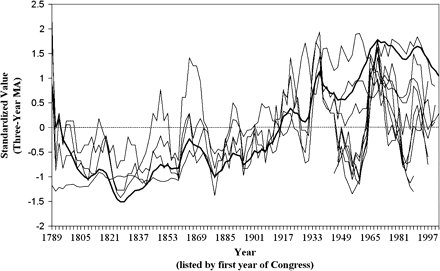 Polit Anal, Volume 16, Issue 3, Summer 2008, Pages 303–323, https://doi.org/10.1093/pan/mpm035
The content of this slide may be subject to copyright: please see the slide notes for details.
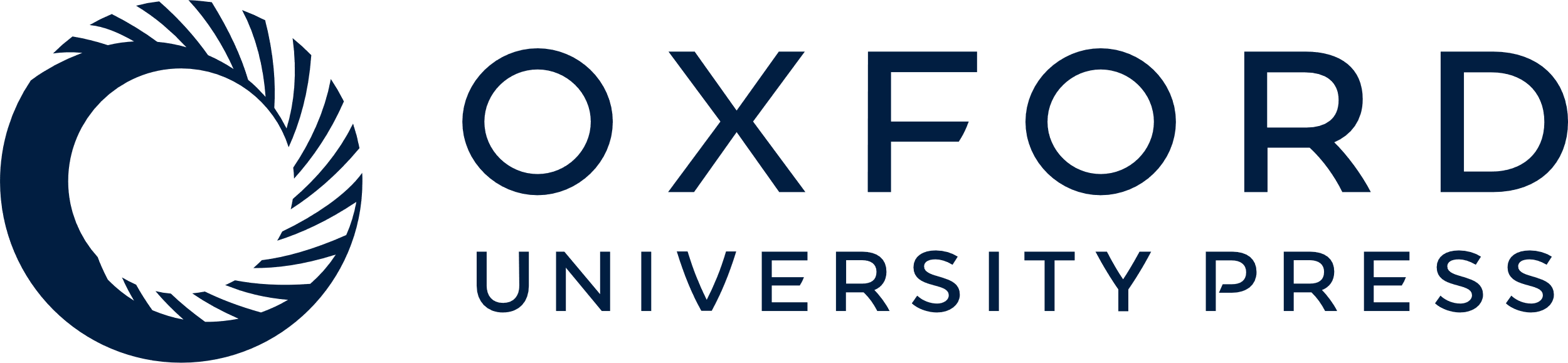 [Speaker Notes: Fig. 3 Constituent indicators and the MLI (dark line is the MLI).


Unless provided in the caption above, the following copyright applies to the content of this slide: © The Author 2008. Published by Oxford University Press on behalf of the Society for Political Methodology. All rights reserved. For Permissions, please email: journals.permissions@oxfordjournals.org]
Fig. 4 Comparison of LPI and CL aggregations at 500 and 3500 thresholds.
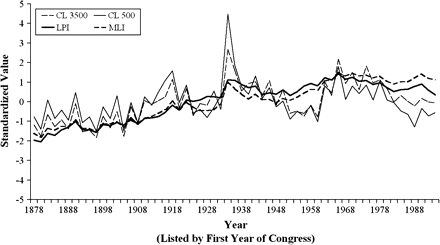 Polit Anal, Volume 16, Issue 3, Summer 2008, Pages 303–323, https://doi.org/10.1093/pan/mpm035
The content of this slide may be subject to copyright: please see the slide notes for details.
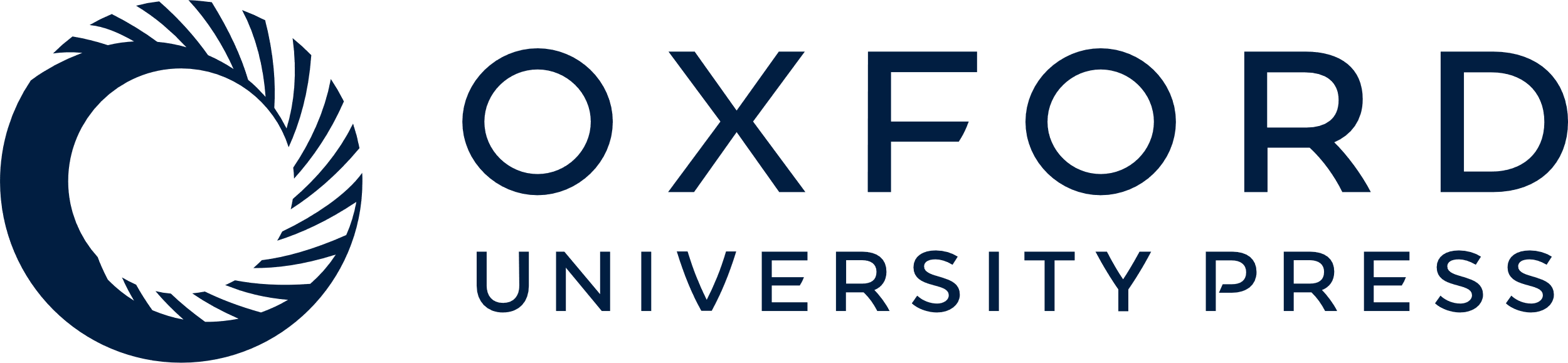 [Speaker Notes: Fig. 4 Comparison of LPI and CL aggregations at 500 and 3500 thresholds.


Unless provided in the caption above, the following copyright applies to the content of this slide: © The Author 2008. Published by Oxford University Press on behalf of the Society for Political Methodology. All rights reserved. For Permissions, please email: journals.permissions@oxfordjournals.org]